1
DATA PRIVACY ACT OF 2012
2
DATA PRIVACY ACT OF 2012
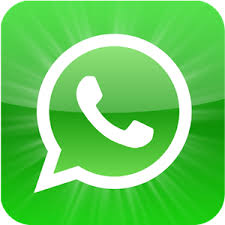 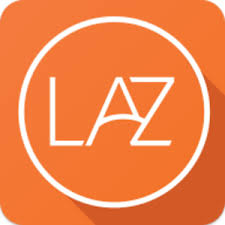 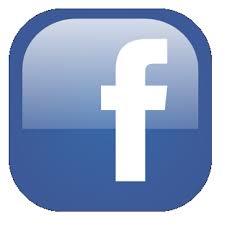 3
DATA PRIVACY ACT OF 2012
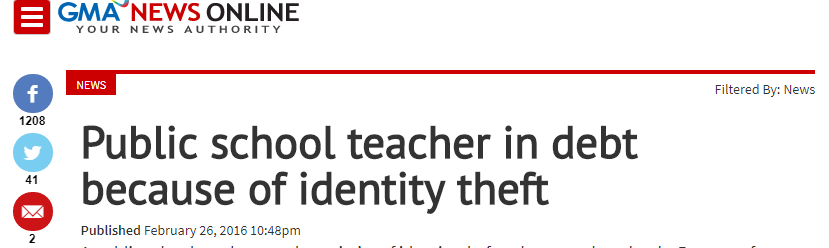 4
DATA PRIVACY ACT OF 2012
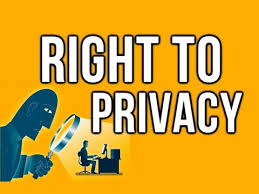 “the most comprehensive of rights and the right most valued by men”

U.S. Supreme Court Justice Louis Brandeis
5
DATA PRIVACY ACT OF 2012
Republic Act No. 10173 August 15, 2012
RIRR September 9, 2016
National Privacy Commission
Mandated to administer and implement the provisions of the Act, and to monitor and ensure compliance of the country with international standards set for data protection
6
PERSONAL INFORMATION
Any information that could be used to identify an individual
Name or photograph of a person, his or her fingerprint, and identification cards and numbers
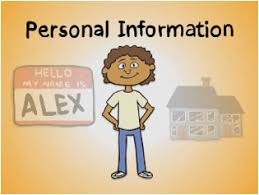 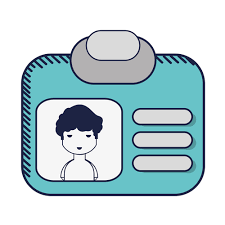 7
PERSONAL INFORMATION
Collected for specified and legitimate purposes; 

Processed in a way compatible with such declared, specified and legitimate purposes only;

Processed fairly and lawfully;

Accurate, relevant and, where necessary for purposes for which it is to be used the processing of personal information, kept up to date; inaccurate or incomplete data must be rectified, supplemented, destroyed or their further processing restricted;
8
PERSONAL INFORMATION
Adequate and not excessive in relation to the purposes for which they are collected and processed;

Retained only for as long as necessary for the fulfillment of the purposes

Kept in a form which permits identification of data subjects for no longer than is necessary for the purposes for which the data were collected and processed
9
LAWFUL PROCESSING OF PERSONAL INFORMATION
With consent of data subject;

Necessary and is related to the fulfillment of a contract with the data subject or in order to take steps at the request of the data subject prior to entering into a contract;

Necessary for compliance with a legal obligation to which the personal information controller is subject;

Necessary to protect vitally important interests of the data subject, including life and health;
10
LAWFUL PROCESSING OF PERSONAL INFORMATION
Necessary in order to respond to national emergency, to comply with the requirements of public order and safety, or to fulfill functions of public authority which necessarily includes the processing of personal data for the fulfillment of its mandate; or

Necessary for the purposes of the legitimate interests pursued by the personal information controller or by a third party or parties to whom the data is disclosed, except where such interests are overridden by fundamental rights and freedoms of the data subject which require protection under the Philippine Constitution.
11
SENSITIVE PERSONAL INFORMATION
individual’s race
ethnic origin
marital status
Age
Color
Religious, philosophical or political affiliations;
12
SENSITIVE PERSONAL INFORMATION
Individual’s health, 
Education
genetic or sexual life of a person, or 
to any proceeding for any offense committed or alleged to have been committed by such individual, the disposal of such proceedings, or the sentence of any court in such proceedings;
13
SENSITIVE PERSONAL INFORMATION
Issued by government agencies peculiar to an individual which includes, but is not limited to, social security numbers, previous or current health records, licenses or its denials, suspension or revocation, and tax returns; and

Specifically established by an executive order or an act of Congress to be kept classified.
14
PRIVILEGED INFORMATION
refers to any and all forms of data, which, under the Rules of Court and other pertinent laws constitute privileged communication
15
SENSITIVE PERSONAL AND PRIVILEGED INFORMATION
Processed only if with consent of the data subject, or when specifically authorized by law.
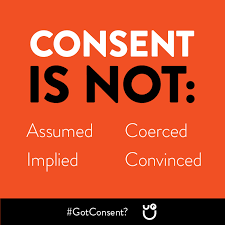 16
PERSONAL VS SENSITIVE PERSONAL
Does the difference between personal information and sensitive personal information matter?
17
PERSONAL VS SENSITIVE PERSONAL
Yes. The law treats both kinds of personal information differently. Personal information may be processed, provided that the requirements of the Data Privacy Act are complied with. On the other hand, the processing of sensitive personal information is, in general, prohibited. The Data Privacy Act provides the specific cases where processing of sensitive personal information is allowed.
18
PERSONAL INFORMATION CONTROLLER
refers to any natural or juridical person or any other body to whom a personal information controller may outsource or instruct the processing of personal data pertaining to a data subject
19
EXEMPTIONS
Information about any individual who is or was an officer or employee of a government institution that relates to the position or functions of the individual
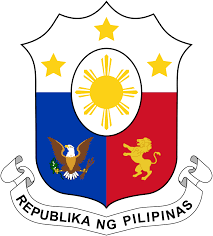 20
EXEMPTIONS
Information about an individual who is or was performing service under contract for a government institution that relates to the services performed, including the terms of the contract, and the name of the individual given in the course of the performance of those services
21
EXEMPTIONS
Information relating to any discretionary benefit of a financial nature such as the granting of a license or permit given by the government to an individual, including the name of the individual and the exact nature of the benefit
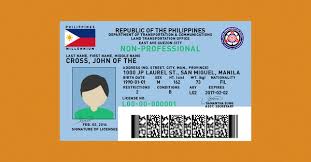 22
EXEMPTIONS
Personal information processed for journalistic, artistic, literary or research purposes
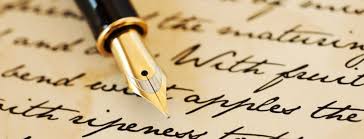 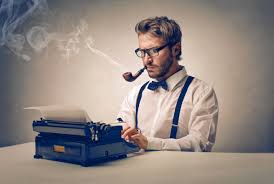 23
EXEMPTIONS
Necessary for processing of personal data for the performance by the independent, central monetary authority and law enforcement and regulatory agencies
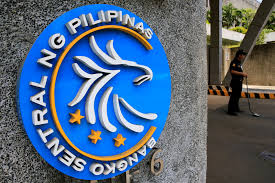 24
EXEMPTIONS
Information necessary for banks and other financial institutions under the jurisdiction of the independent, central monetary authority or Bangko Sentral ng Pilipinas to comply with Republic Act No. 9510, and Republic Act No. 9160
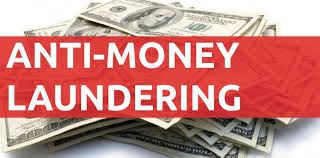 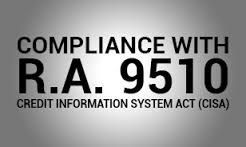 25
EXEMPTIONS
Personal information originally collected from residents of foreign jurisdictions in accordance with the laws of those  foreign jurisdictions, including any applicable data privacy laws, which is being processed in the Philippines
26
EXEMPTIONS
The Act does not mean that banks processing the information will be exempted from complying with the other obligations and requirements of DPA.
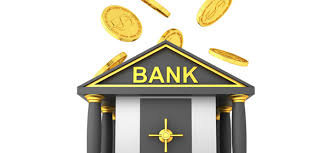 27
EXEMPTIONS
The Bank may process all the information necessary to comply with the requirements of the AMLA without asking for consents from data subjects

BUT the Bank is prohibited to disclose without authority the same information to any third party outside those provided for in the AMLA
28
EXEMPTIONS
The Bank, as personal information controller, remains obligated to implement organizational, physical and technical security measures for personal data protection.
29
DATA PRIVACY PRINCIPLES
Compliance with the requirements of the Act and other laws allowing disclosure of information to the public

Adherence to the principles of transparency, legitimate purpose and proportionality
30
TRANSPARENCY
Data subject must be aware – nature, purpose, and extent of the processing of his/her personal data
Including the RISKS and SAFEGUARDS involved, the IDENTITY of personal info controller, his/her RIGHTS as data subject, and how these can be exercised
31
LEGITIMATE PURPOSE
Processing of info shall be compatible with a declared and specified purpose which must not be contrary to law, morals or public policy
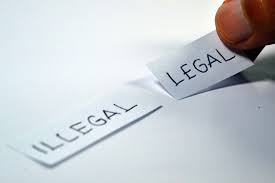 32
PROPORTIONALITY
Adequate, relevant, suitable, necessary and not excessive in relation to a declared and specified purpose
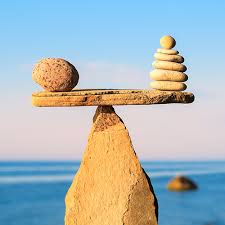 33
RIGHTS OF DATA SUBJECT
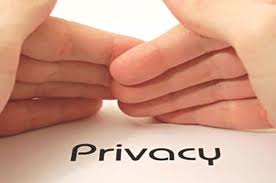 34
CONSENT
Data subject agrees to the collection and processing of his/her personal or sensitive personal information
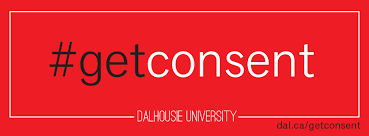 35
CONSENT
Freely given, specific and proceeds from being informed of: purpose, nature and extent; period or conditions when consent is effective or info on how consent can be withdrawn
36
CONSENT
Evidence by a written, electronic or recorded means
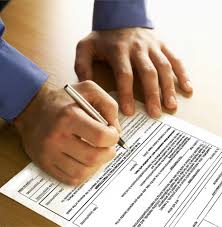 37
ORGANIZATIONAL, PHYSICAL AND TECHNICAL SECURITY MEASURES
Duty of implementing proper safeguards to uphold the right to information privacy
Does not process except upon instructions or as required by law
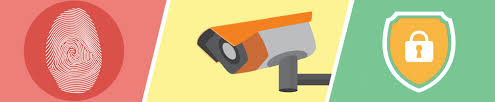 38
ORGANIZATIONAL SECURITY MEASURES
designation of an individual or individuals accountable for the compliance with the Data Privacy Act, developing data privacy policies, capacity building for human resource, and procedures for personal data breach management
39
PHYSICAL SECURITY MEASURES
limiting physical access to workstations and ensuring that the data processing systems will be secured against natural disasters, power disturbances, external access, and other similar threats
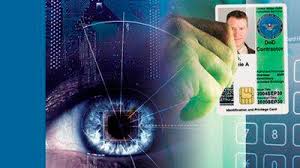 40
TECHNICAL SECURITY MEASURES
measures intended to maintain the confidentiality, integrity, availability, and 

safeguards to protect computer networks, regular monitoring for security breaches and a process for regularly testing, assessing, and evaluating the effectiveness of security measures
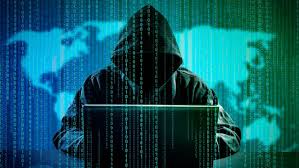 41
Are companies required to appoint someone who should be responsible for ensuring compliance with the data privacy act?
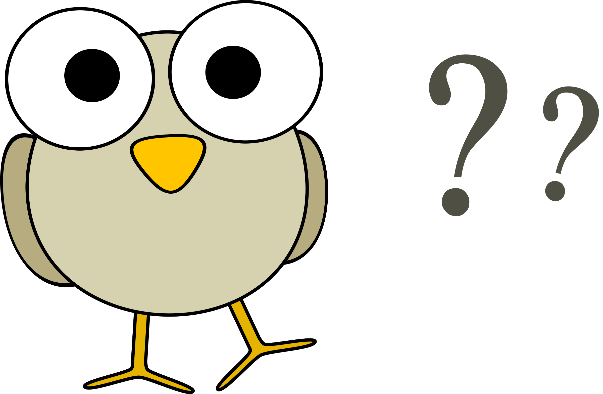 42
DATA PROTECTION OFFICER
legal requirement for personal information controllers (PICs) and personal information processors (PIPs), under the Data Privacy Act of 2012
DPOs will be accountable for ensuring compliance with applicable laws and regulations relating to data protection and privacy.
43
DATA PROTECTION OFFICER
must be independent in the performance of his/her functions, and should be accorded a significant degree of autonomy. 
monitor the Bank’s compliance with the DPA, its IRR, issuances by the NPC and other applicable laws and policies
ensure the conduct of Privacy Impact Assessments relative to activities, measures, projects, programs, or systems of the Bank
44
DATA PROTECTION OFFICER
advise the Bank regarding complaints and/or the exercise by data subjects 
ensure proper data breach and security incident management by the Bank, including the latter’s preparation and submission to the NPC of reports and other documentation concerning security incidents or data breaches within the prescribed period
45
DATA PROTECTION OFFICER
inform and cultivate awareness on privacy and data protection within the organization, including all relevant laws, rules and regulations and issuances of the NPC
advocate for the development, review and/or revision of policies, guidelines, projects and/or programs of the Bank relating to privacy and data protection, by adopting a privacy by design approach
46
DATA PROTECTION OFFICER
serve as the contact person of the Bank vis-à-vis data subjects, the NPC and other authorities in all matters concerning data privacy or security issues or concerns and the Bank

cooperate, coordinate and seek advice of the NPC regarding matters concerning data privacy and security
47
DATA PROTECTION OFFICER
perform other duties and tasks that may be assigned by the Bank that will further the interest of data privacy and security and uphold the rights of the data subjects
48
DATA BREACH NOTIFICATION
NPC and affected data subjects shall be notified by the Bank within 72 hours upon knowledge of, or when there is a reasonable belief by the Bank that a personal data breach requiring notification has occurred.
49
DATA BREACH NOTIFICATION
Notification is required:
When sensitive personal information or any other information that may, under the circumstances, be used to enable identity fraud are reasonably believed to have been acquired by an unauthorized acquisition is likely to give rise to a real risk of serious harm to any affected data subject.
50
DATA BREACH NOTIFICATION
Contents:
Nature
Personal data
Measures taken by the Bank to address breach
Measures taken to reduce harm or negative consequences of the breach
51
DATA PRIVACY ACT OF 2012
“When privacy is trivialized, it becomes easier to corrode the human spirit, exposing society to attacks against fairness, justness and common decency.”



Deputy Commissioner Ivy D. Patdu
Atty. Rasiele Rebekah DL. Rellosa
52
THANKS!
Any questions?